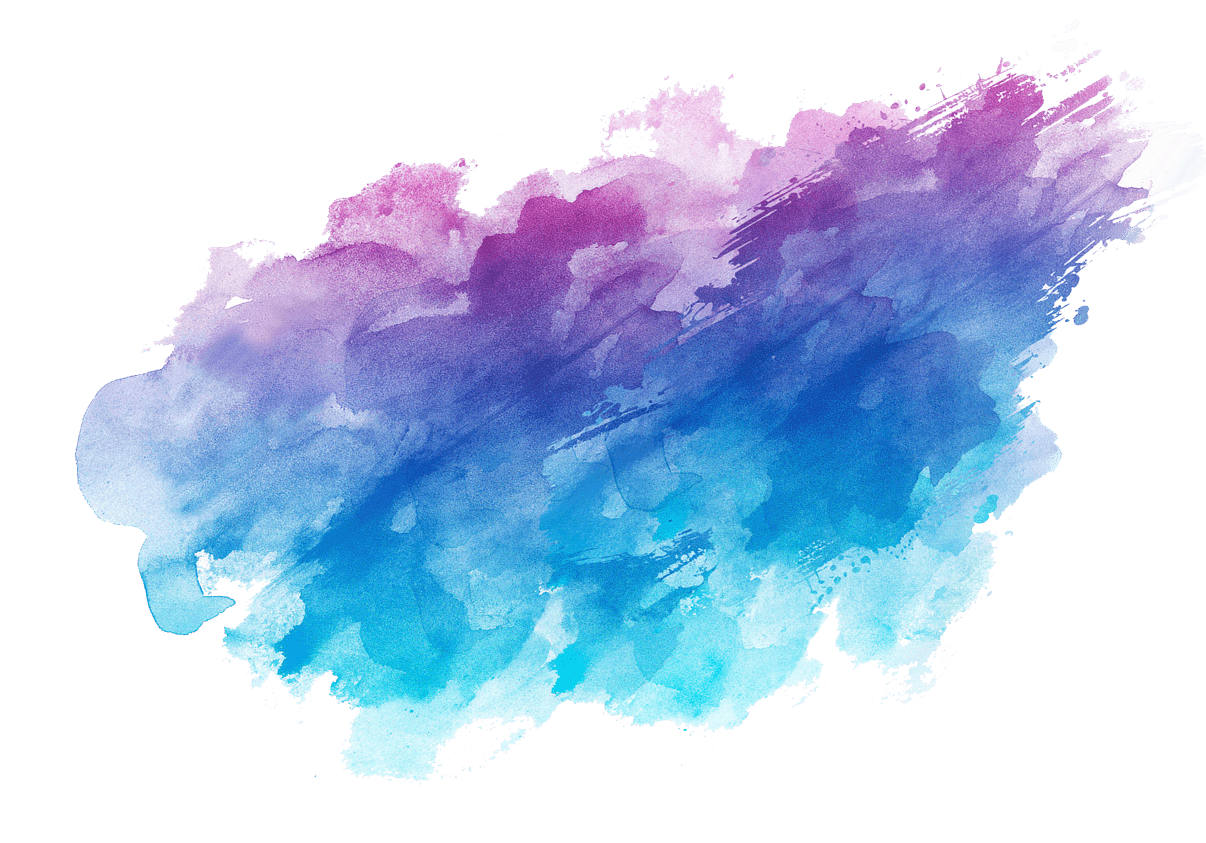 增加/減少行為策略
國立台中教育大學早期療育研究所
吳佩芳
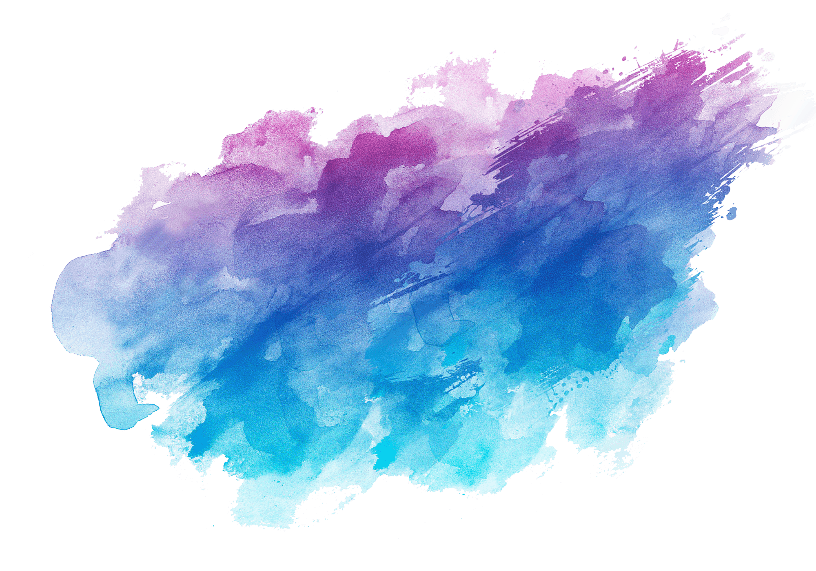 PART 01
增加行為策略
增加行為策略
模仿
1
增加行為的4個策略
行為塑造
2
3
行為技能訓練
行為連鎖
4
定義：「行為─環境」的互動關係為基礎
模仿必須是：
    1.呈現示範，引起模仿的前世刺激
    2.模仿必須在示範後立即出現
    3.模仿行為與示範具相似性
    4.示範必須是模仿的控制變項
    5.在沒有增強歷史情況下，學習者能做出他人示範的動作
模仿 Imitation
1.教學前評量
2.選擇示範行為
3.教學前探測
4.決定模仿訓練程序並執行
5.模仿能力探測
模仿訓練程序
計畫式示範教學
示範可分為計畫式或非計畫式

計畫式：示範或楷模式預定好的前事刺激，例如卡通教學影片、勵志圖書
錄影帶示範教學
特點：1.具高度吸引力  
         2.能依據需求事先設計
         3.可呈現明顯的動作計畫程序
         4.能反覆播放，提供演練機會

類型可分為：成人示範、同儕示範、錄影帶自我示範、混合示範
注意事項：步驟清楚明確、執行程序可變通性、適時給予提示
行為塑造
定義：運用區別性增強、逐步接近目標行為，以塑造不同向度的行為，達到預定的目標行為。

區別性增強：增強所希望的行為面向，對於不希望的行為面相不予增強

逐步接近目標行為：逐漸增強愈來愈接近目標的行為，以塑造出最後的目標行為
行為塑造又可分為：

(一)跨反應型態：
逐步增強某個較為接近終點目標的反應型態，其他反應則不被增強。

(二)反應型態內：
行為的型態不變，但其頻率、時間長度、延宕時間及強度等因區別性增強而逐步往最終目標行為的程序。
行為塑造
特性：透過區別增強後效的方式，以正增強的形式來形塑新的目標行為。

指導原則：
  1.確定目標行為
  2.選擇起點行為
  3.計畫行為塑造的步驟
  4.以合適速度前進
行為塑造
是一種包裹式的行為訓練模式，包含指導、示範、演練及回饋。
指導：引起學習動機，說明目標行為需要表現出來的行為表現
示範：教學者應示範如何表現出正確的目標技能
演練：學習者將觀察到的示範行為有機會表現，又稱為動作再現
回饋：演練後，立即提供回饋。
行為技能訓練
行為技能訓練之運用
可被廣泛運用在不同年齡層與不同重要技能，例如：
安全技能
社交技能
專業人員實務培訓
行為連鎖
定義：
將包含多重步驟的行為，經由工作分析成依序的步驟，學習者經由學習將多重刺激與反應連結成一個行為連鎖的歷程，是一種習慣性或自動性的複雜行為。
行為連鎖
進行行為連鎖訓練前，需要先....
完成工作分析並驗證：將複雜技能分解成較小的、依序的、可個別單獨執行的單位。

評量精熟程度：a.單一機會法
                                     b.多重機會法
順向連鎖：從第一步驟開始教，精熟第一步驟後，下階段教學從第一步驟開始，導入第二步驟。

逆向連鎖：從最後一個步驟開始建立。

跳躍式逆向連鎖：逆向跳躍步驟，以減少全部訓練的時間。
教導行為連鎖的方式
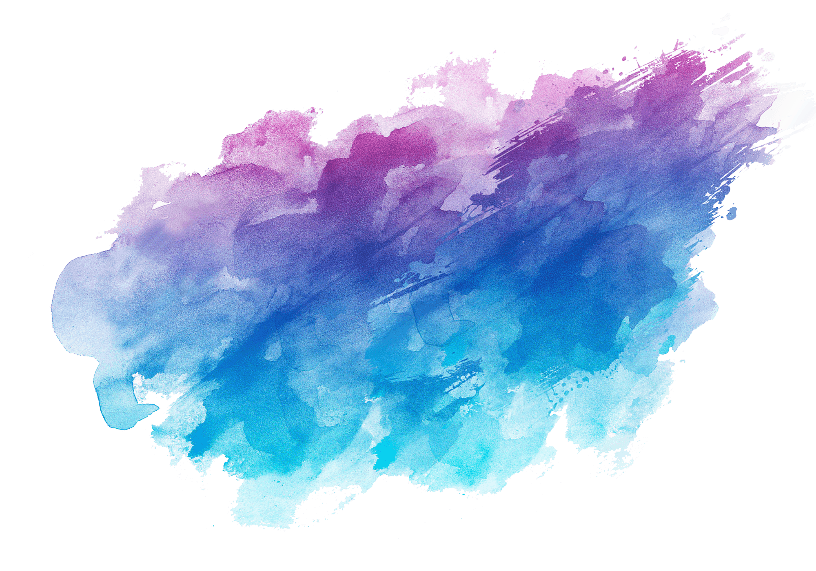 PART 02
減少行為策略
減少行為策略
1
減少行為的2個策略
消弱
2
區別性增強
消弱
定義：某一行為在某特定情境下，之前曾被增強，現在在行為之後沒有呈現增強物，便降低未來反應頻率的行為過程。
消弱的程序依增強方式不同，可分為....
行為是由正增強所維持的消弱：個體行為之後，正增強物沒有出現。

行為是由負增強所維持的消弱：原行為之後能脫逃嫌惡刺激，現在無法脫逃。又稱為逃脫消弱。

行為是由自動增強所維持的消弱：改變行為的感官感覺，以至於行為減少。又稱為感官消弱。
消弱的程序
消弱可能的結果
頻率或強度逐漸減少
消弱暴增
初期可能引發情緒性行為
自發性恢復
有效運用消弱的方針
選擇要消弱的行為：一次選擇一個特定行為、考量執行消弱的後果、原先增強行為的增強物要能夠控制。
事前考慮：行為出現率及強度、辨識增強物、考慮替代行為、環境是否合宜。
方案執行：確實撤除要減少行為的增強物。
方案結束：可能有自發性恢復的情況
區別性增強不相容行為DRI
區別性增強替代行為DRA
區別性增強零反應DRO
區別性增強低頻率行為DRL
區別性增強
區別性增強不相容行為DRI
藉由增強一個無法與問題行為同時發生的行為，來減少或消除某一個特定行為。
藉由增強一個無法與問題行為同時發生的行為，來減少或消除某一個特定行為。
區別性增強不相容行為DRI
區別性增強替代行為DRA
增強一個適當的行為以減少目標行為，但此行為不一定要與目標行為不相容。
在特定時間內沒有出現特定行為才獲得增強

DRO又分為：
固定時距區別性增強零反應
不固定時距區別性增強零反應
固定瞬間區別性增強零反應
不固定瞬間區別性增強零反應
區別性增強零反應DRO
區別性增強低頻率行為DRL
指行為在一定低的頻率以下才增強。

DRL又分為：
全時距區別性增強低頻率行為
時距區別性增強低頻率行為
特定間隔反應區別性增強低頻率行為
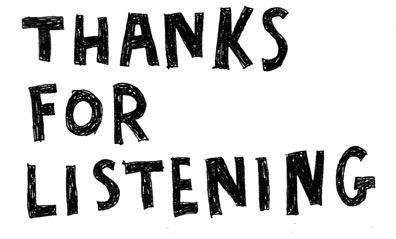 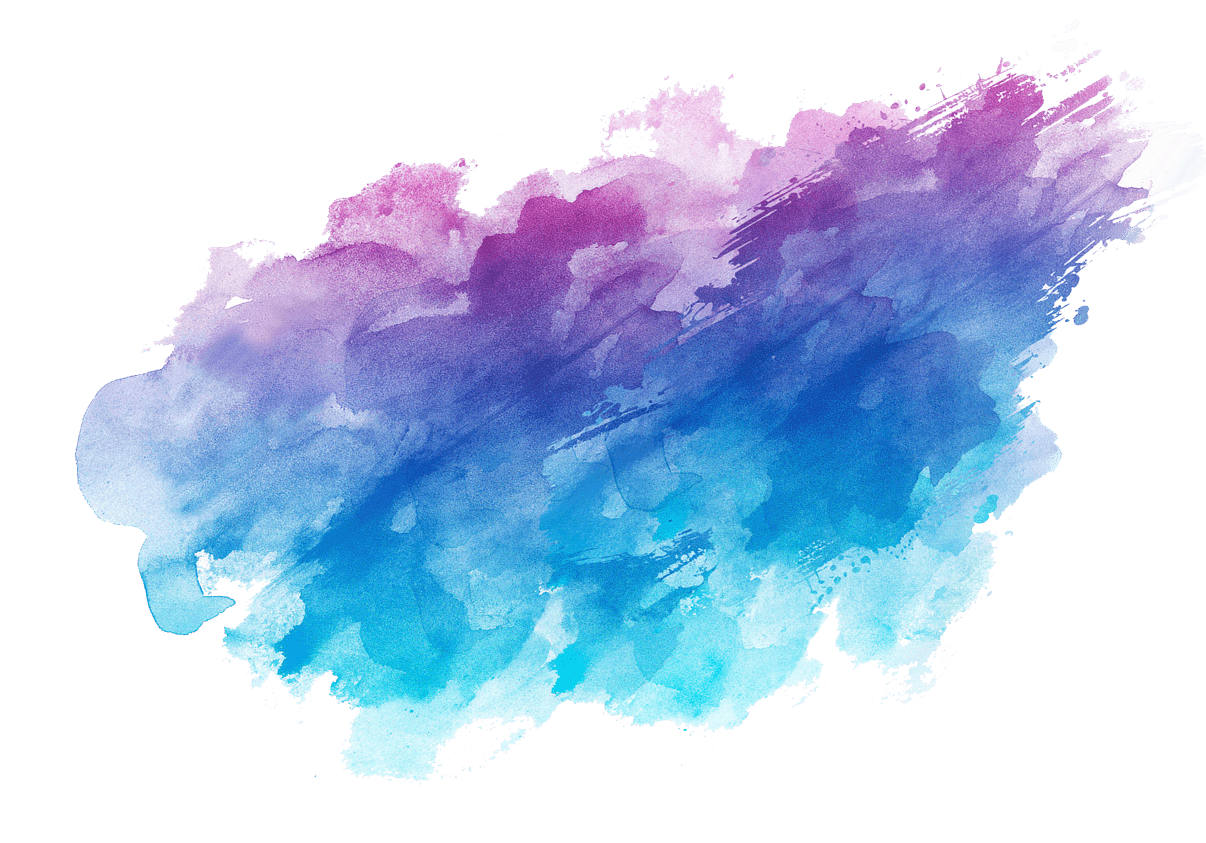